Manejo del Tiempo
Estrategias y herramientas para mejorar la gestión del tiempo.
Introducción
El manejo del tiempo es crucial para aumentar la productividad y reducir el estrés. En esta presentación, exploraremos diversas técnicas y estrategias que te ayudarán a gestionar mejor tu tiempo y priorizar tareas.
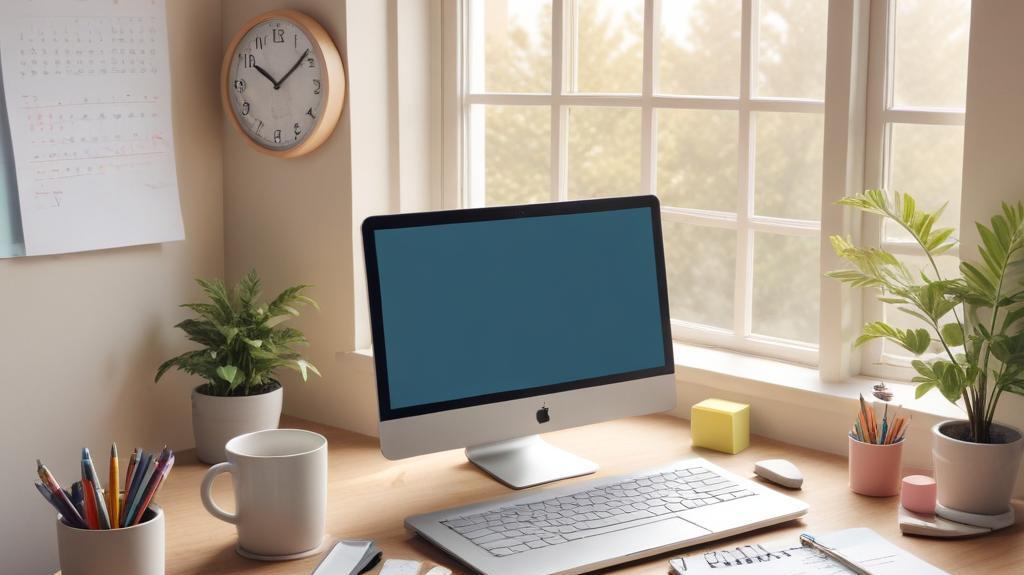 01
Manejo del Tiempo
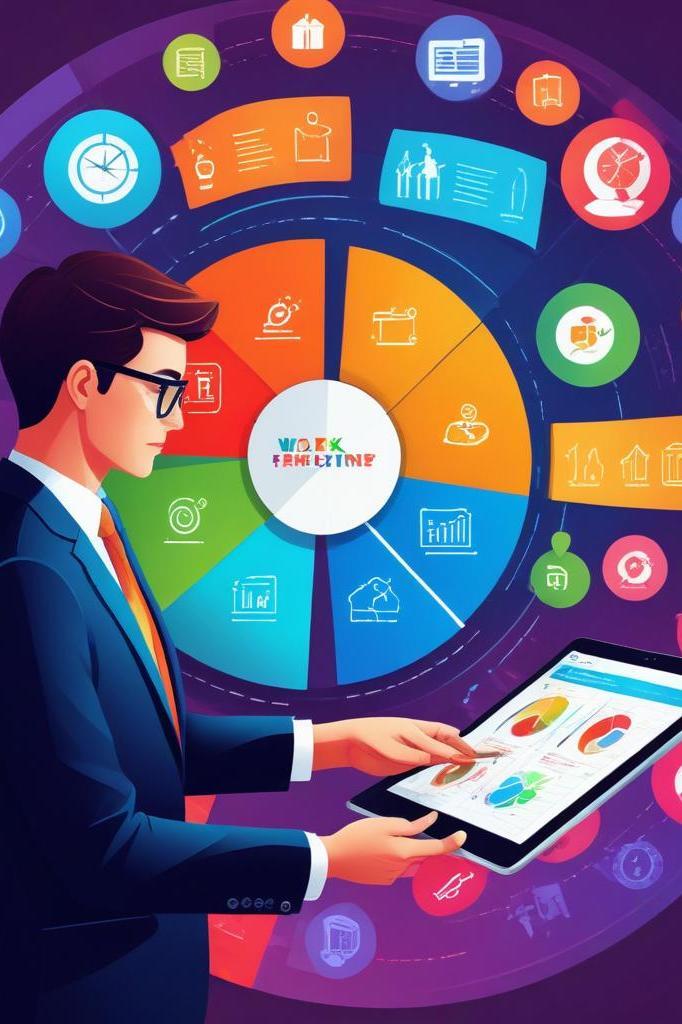 Definición de manejo del tiempo
El manejo del tiempo se refiere a la capacidad de organizar y planificar cómo se divide el tiempo entre diversas actividades. Una buena gestión del tiempo permite a las personas trabajar de manera más eficiente y realizar más en menos tiempo.
Importancia del manejo del tiempo
El manejo adecuado del tiempo ayuda a lograr objetivos, mejora la calidad del trabajo, reduce el estrés y permite un mejor equilibrio entre la vida personal y laboral. Con una buena gestión del tiempo, es posible evitar la procrastinación y ser más productivo.
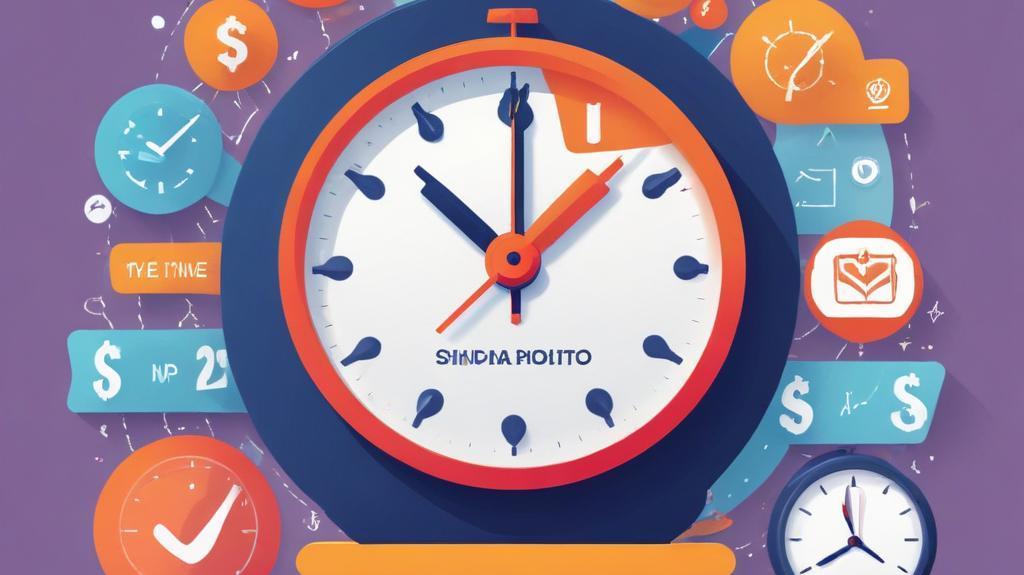 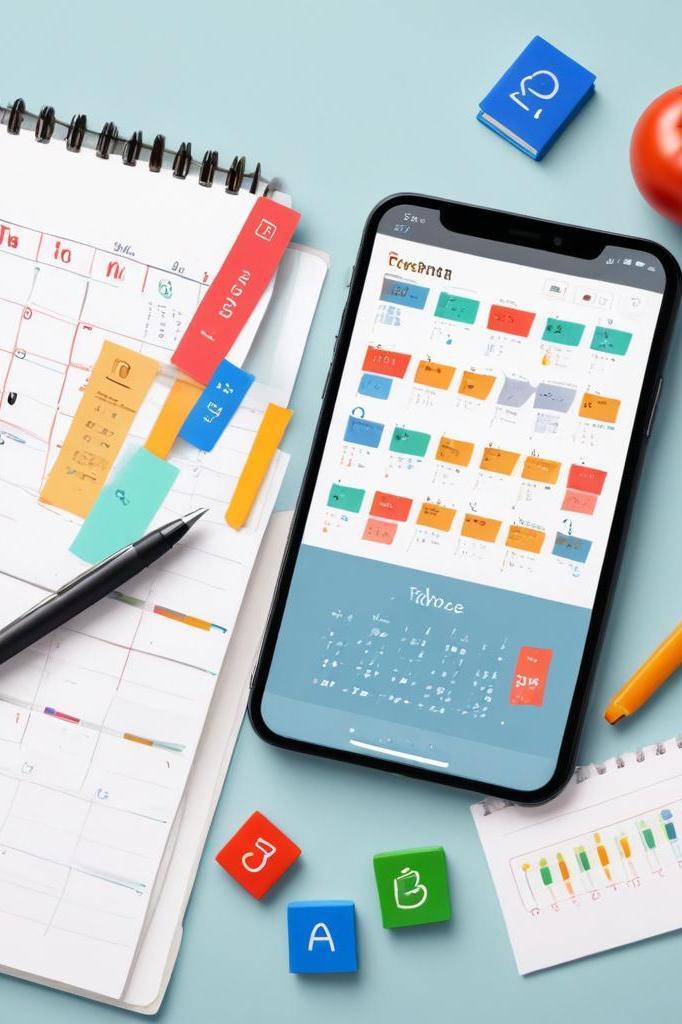 Herramientas para el manejo del tiempo
Existen diversas herramientas y aplicaciones para facilitar el manejo del tiempo, como calendarios digitales, aplicaciones de gestión de tareas y técnicas como el método Eisenhower o la Técnica Pomodoro. Estas herramientas ayudan a visualizar el tiempo disponible y priorizar actividades.
02
Priorizar Tareas
Métodos de priorización
Los métodos de priorización permiten identificar las tareas más importantes a realizar. Estrategias como la matriz de Eisenhower, que clasifica las tareas según urgencia e importancia, son muy útiles para enfocarse en lo que realmente cuenta.
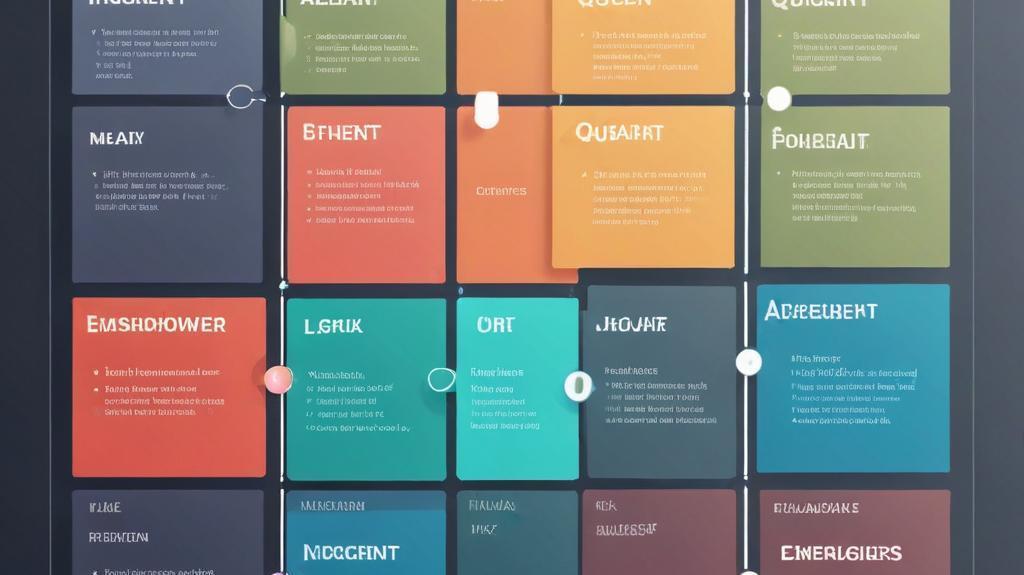 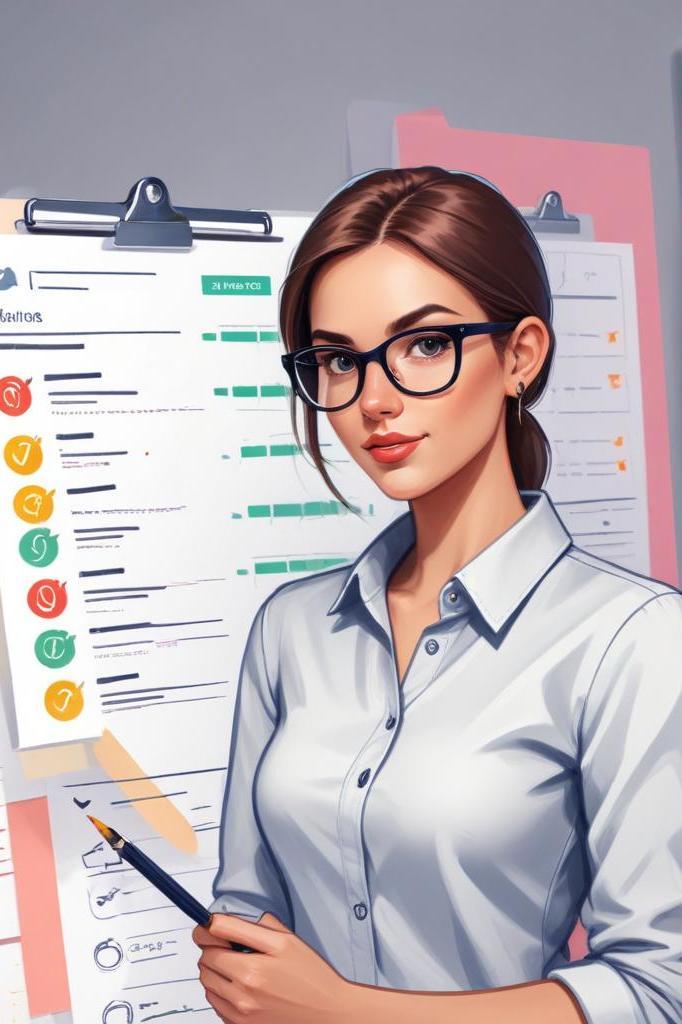 Criterios para la priorización
Al priorizar tareas, se deben considerar factores como la fecha de entrega, la importancia para los objetivos a largo plazo y los recursos necesarios. Evaluar el impacto de las tareas también es esencial para decidir cuál abordar primero.
Ejemplos de priorización efectiva
La priorización efectiva se refleja en la capacidad de identificar tareas que realmente contribuyen a los objetivos. Por ejemplo, un proyecto laboral de gran envergadura puede dividirse en fases, priorizando las tareas críticas que desbloquean otras actividades. Utilizar la matriz de Eisenhower puede aclarar qué tareas son urgentes e importantes, permitiendo así enfocarse en acciones que aporten más valor.
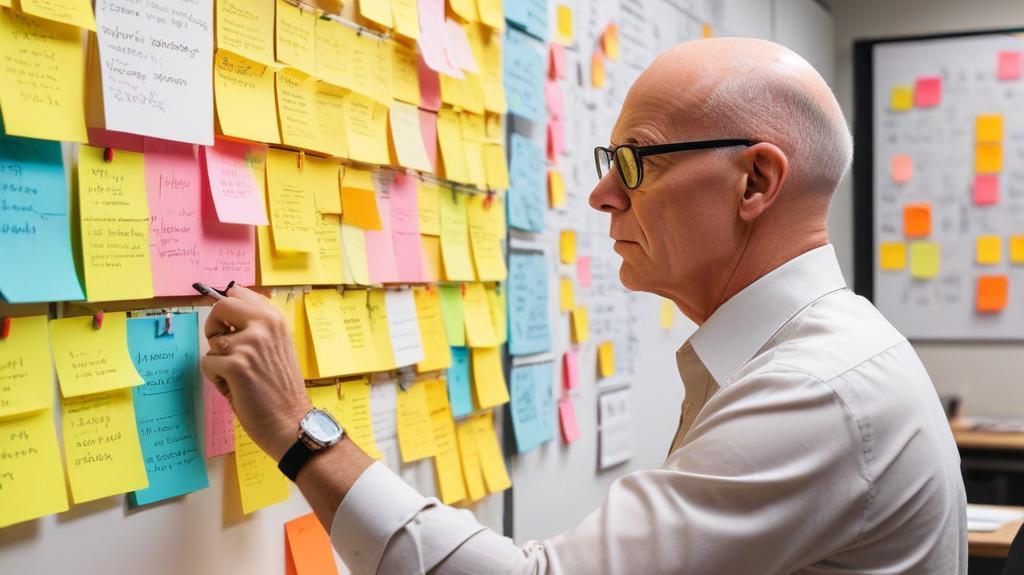 03
Estrategias de Tiempo
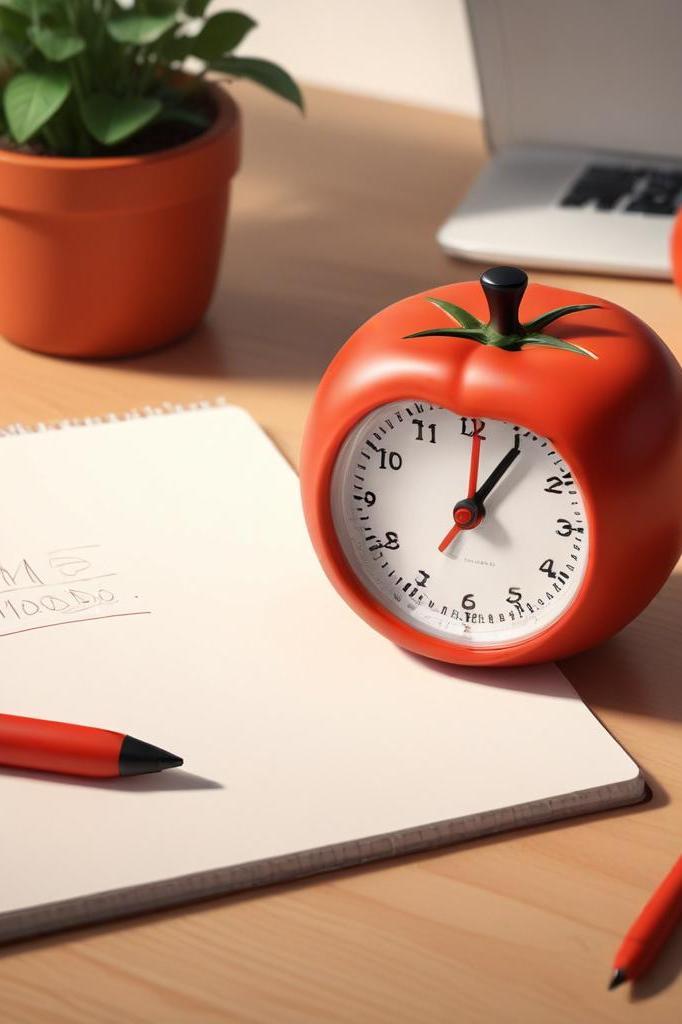 Técnica Pomodoro
La Técnica Pomodoro es una estrategia de gestión del tiempo que divide el trabajo en intervalos, típicamente de 25 minutos, seguidos de breves pausas. Esto ayuda a mantener la concentración y evita el agotamiento mental. Tras completar cuatro 'Pomodoros', se sugiere una pausa más larga para recuperar energías.
Establecimiento de metas
El establecimiento de metas claras y alcanzables es crucial para una buena gestión del tiempo. Utilizar el método SMART ayuda a definir metas que sean específicas, medibles, alcanzables, relevantes y limitadas en el tiempo. Esto proporciona un sentido de dirección y motivación en la planificación diaria.
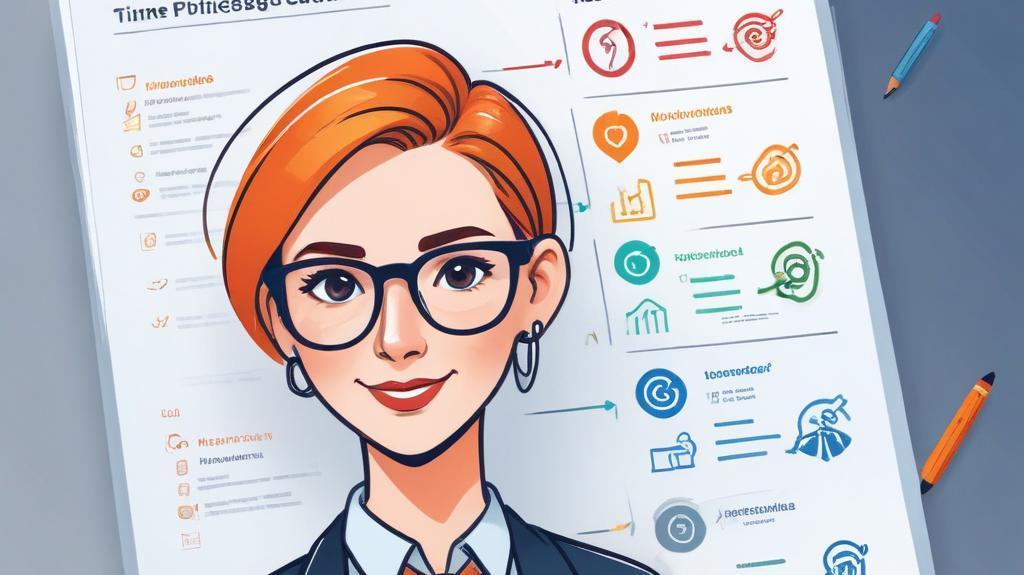 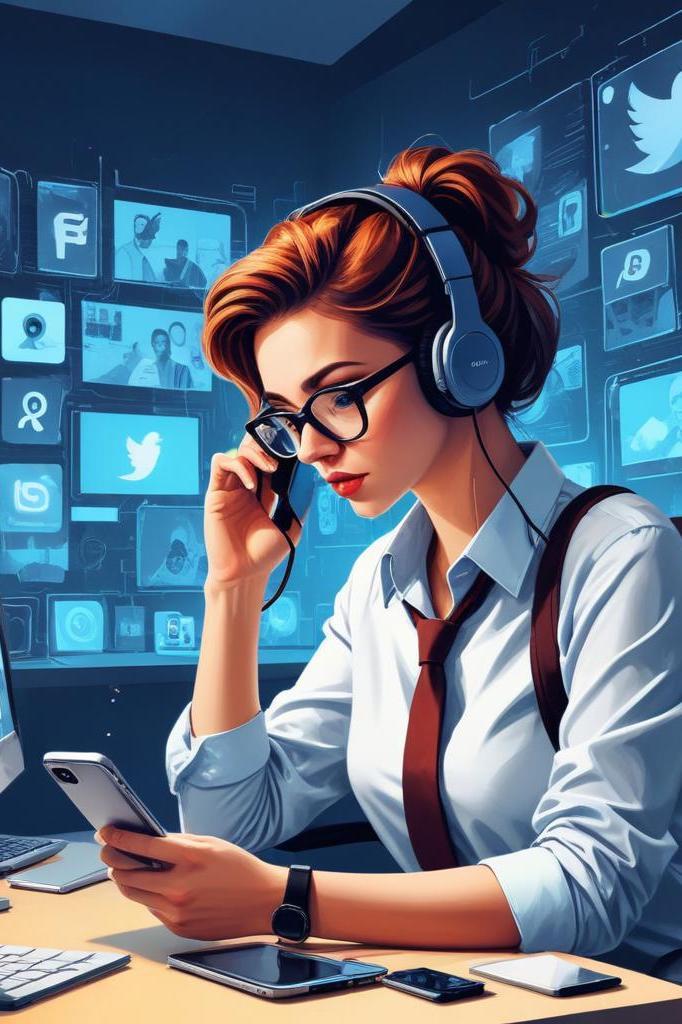 Gestión de distracciones
La gestión de distracciones implica identificar y minimizar los factores que interrumpen la concentración. Esto puede incluir desde el silencio del entorno laboral hasta la gestión de dispositivos electrónicos. Establecer tiempos específicos para revisar correos electrónicos y redes sociales también contribuye a mantener el enfoque.
04
Actividades y Planificación
Creación de un plan diario
Crear un plan diario efectivo implica tener una lista de tareas claras y realistas. Priorizar tareas y asignar tiempos específicos para cada actividad permite cubrir todo en la jornada laboral. Las agendas digitales o aplicaciones pueden facilitar esta planificación.
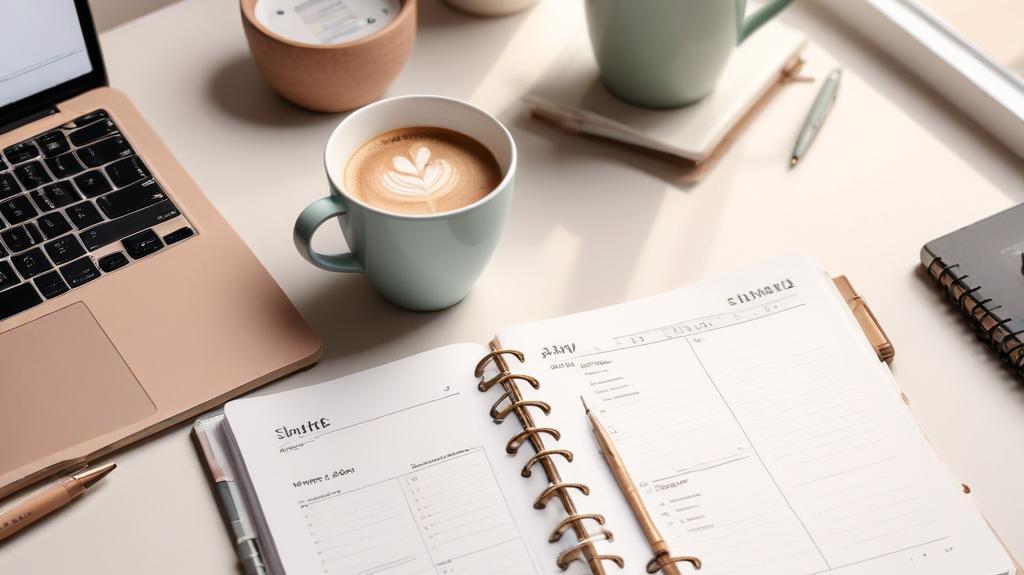 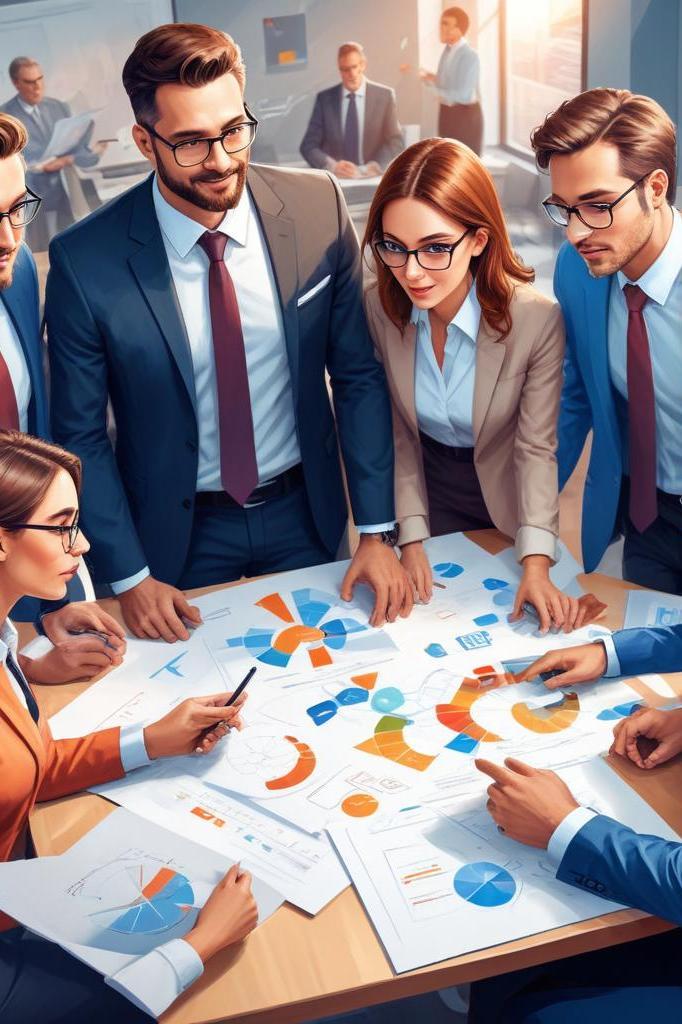 Delegación de tareas
La delegación de tareas es una habilidad clave en la gestión del tiempo. Asignar responsabilidades a otros no solo alivia la carga de trabajo, sino que también contribuye al desarrollo del equipo. Es fundamental seleccionar a las personas adecuadas y proporcionarles la información necesaria para completar las tareas.
Revisión y ajuste del plan
Revisar y ajustar el plan regularmente permite identificar qué técnicas están funcionando y cuáles no. Al final del día o semana, evaluar el progreso y los resultados ayuda a hacer ajustes necesarios. Este proceso iterativo promueve una mejora continua en la gestión del tiempo.
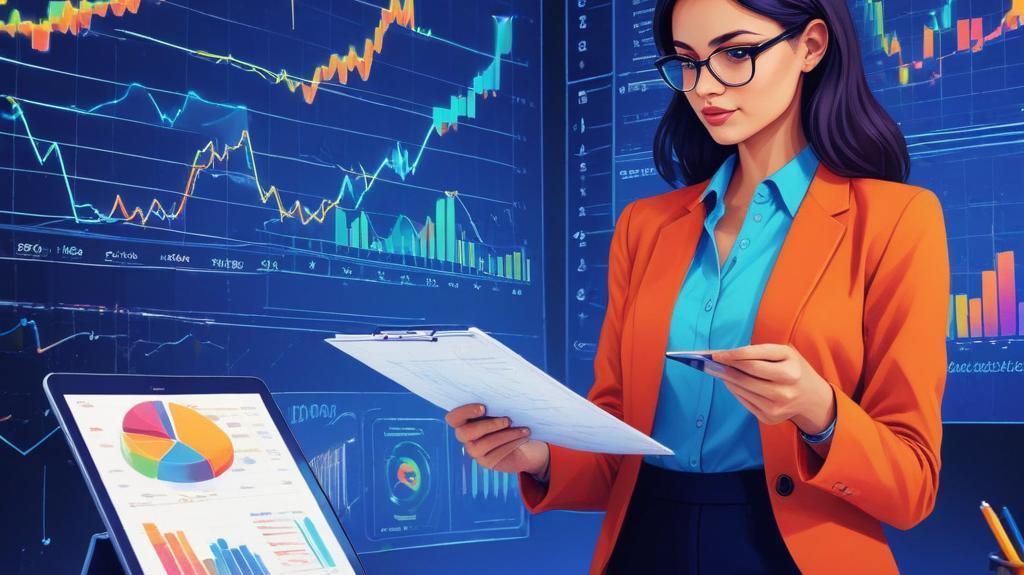 Conclusiones
En resumen, el manejo del tiempo y la priorización de tareas son habilidades esenciales que permiten aumentar la productividad y reducir el estrés. Utilizando estrategias como la Técnica Pomodoro, estableciendo metas claras y ajustando planes según sea necesario, se puede lograr un equilibrio efectivo entre la vida personal y profesional.
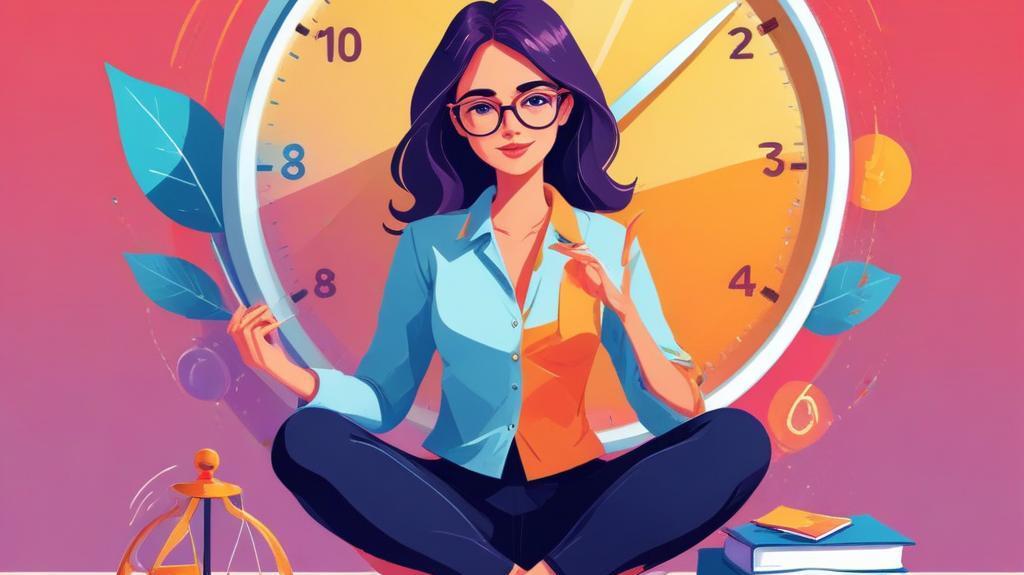 Gracias!